О чем идет речь: о проступке, правонарушении или преступлении?
Второкурсники колледжа Игорь, Женя и Максим поджидали ребят первокурсников  за углом колледжа, отбирали у них деньги и говорили, что если они кому-нибудь расскажут, им не поздоровится.
	Как  можно  классифицировать  действия  Саши,  Жени  и  Максима,  как проступок, правонарушение или преступление?
Действия Саши, Жени и Максима действительно противозаконны. Они совершили вымогательство – преступление, предусмотренное ст. 163 Уголовного Кодекса Российской Федерации.
В«Уголовном  Кодексе  Российской  Федерации»  описаны  все  виды преступлений, за которые предусмотрена уголовная ответственность.
Для привлечения к уголовной ответственности большое значение имеет возраст. Ни один ребёнок в возрасте младше 14 лет не может быть привлечён к уголовной ответственности и осуждён за совершение преступления. Закон полагает, что до 14 лет ребёнок ещё недостаточно ответственен за свои поступки.
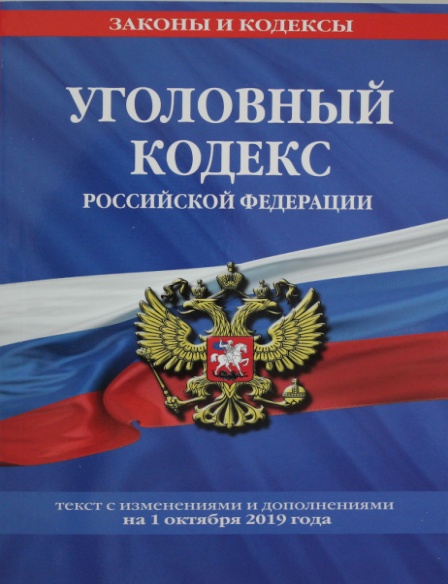